Week 6 Video 7
Knowledge Inference: Other Structures
How do we get a skill-item mapping?
Hand-development and refinement
Automatic model discovery
Hybrid approaches
Hybrid Approaches
The most popular hybrid approach is called Learning Factors Analysis

Cen, H., Koedinger, K., Junker, B. (2006) Learning Factors Analysis – A General Method for Cognitive Model Evaluation and Improvement. Proceedings of the International Conference on Intelligent Tutoring Systems, 164-175.
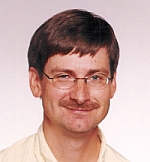 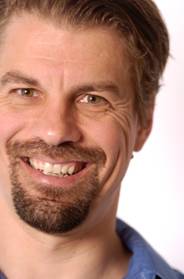 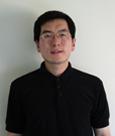 Learning Factors Analysis (LFA)
Uses a mathematical model similar to Performance Factors Analysis
Adds a student parameter, has only one learning parameter per skill
Learning Factors Analysis (LFA)
Take an existing skill-item mapping
Add a set of potential candidate “learning factors”

Repeatedly tries to split skills based on learning factors
Using A* space search algorithm

For Skill A, Learning Factor B 
Test new skills (A and B), (A and not B)
Three Ways to Improve Skill-Item Mappings
Hand-development and refinement
Automatic model discovery
Hybrid approaches
Why is this important?
A good skill-item mapping is a prerequisite to using algorithms like BKT, PFA

If you consider irrelevant evidence (student performance at hockey when predicting math)

You’ll have ineffective prediction
A limitation of Q-Matrices
Assumes no relationship between skills
Except that a specific item can involve multiple skills
A definite limitation
Several ways that skills can interconnect
Partial Order Knowledge Spaces
Desmarais, M.C., Maluf, A., Liu, J. (1996) User-expertise modeling with empirically derived probabilistic implication networks. User Modeling and User-Adapted Interaction, 5(3–4), 283–315.
Desmarais, M.C., Meshkinfam, P., Gagnon, M. (2006) Learned Student Models with Item to Item Knowledge Structures. User Modeling and User-Adapted Interaction, 16, 5, 403-434.
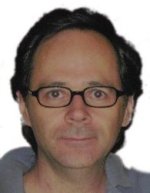 Partial Order Knowledge Spaces
Postulate relationships between items

Mastery of one itemis prerequisite to mastery of another item
Example (Desmarais et al., 2006)
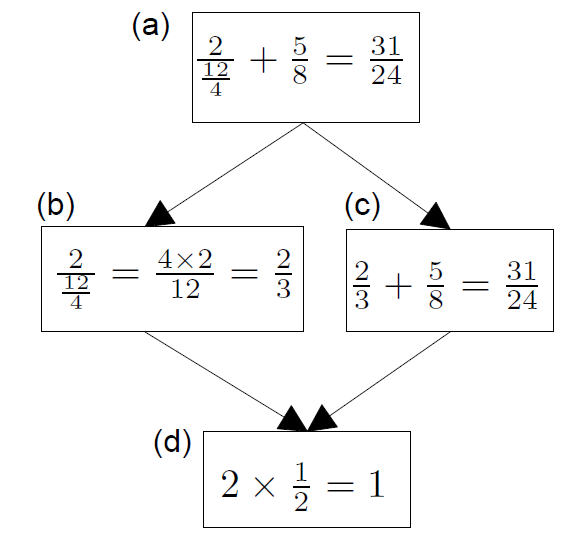 B does not inform us about C
If student succeeds at C, they will succeed at D;
D is prerequisite to C
Extension to skills
POKS can be extended rather easily to use skills (interchangeable items) rather than items
Bayesian Networks
Less restricted set of models that also infer relationships between skills and items, and between skills

Can infer more complicated relationships between material than the very restricted set of relationships modeled in POKS
Can infer {skill-skill, item-item, skill-item} relationships at the same time
Can model hierarchies of skills and meta-skills
Can integrate very diverse types of information

That extra flexibility can lead to over-fitting (cf. Desmarais et al., 2006)
Martin & VanLehn (1995)
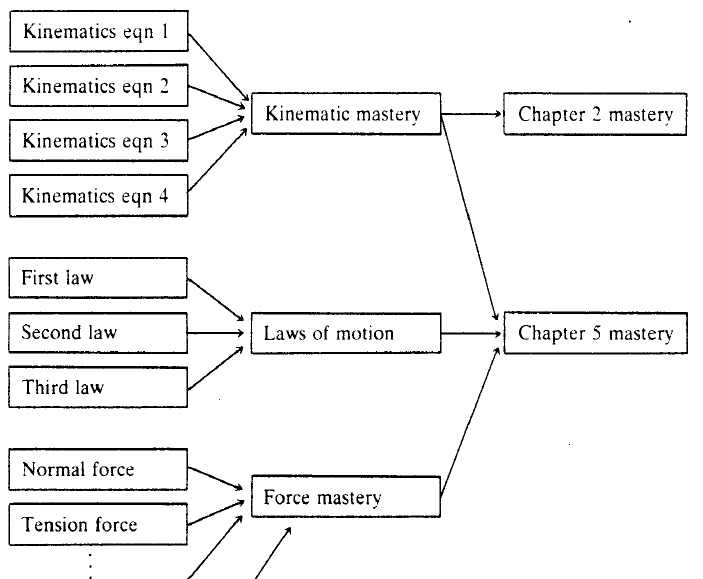 Conati et al., 2009
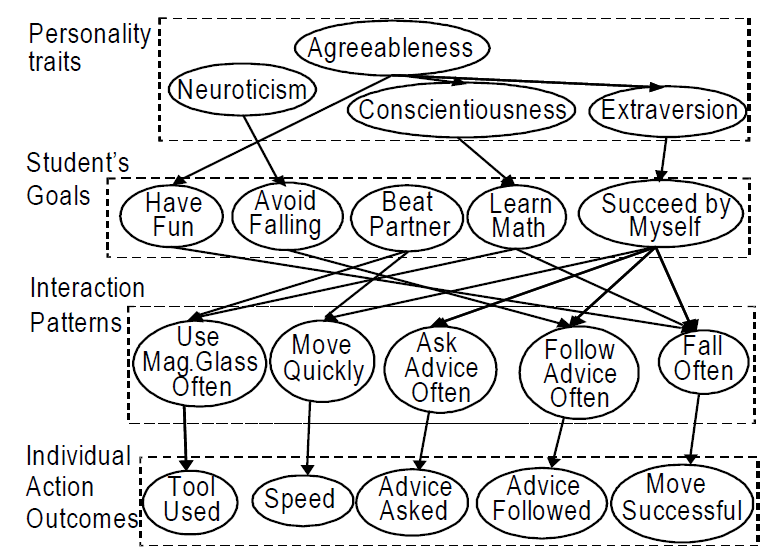 Shute et al., 2009
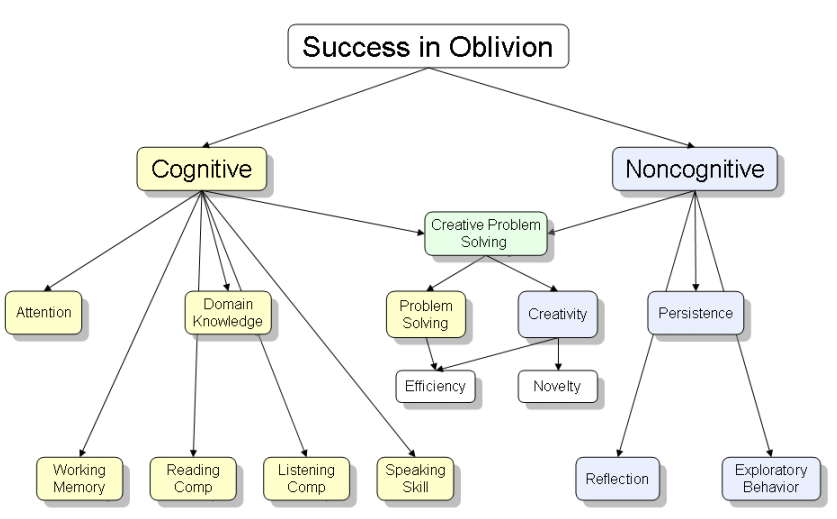 Propagation of Information
Several algorithms are used for propagating information around a Bayes Net

If we know that a student has skill A

Then this provides us with information about all of that skill’s prerequisite skills 
And some information for skills for which skill A is a prerequisite
And some information about relevant meta-skills
Bayes Net or Simpler Model?
How much do the interconnections between your skills matter in the context of your learning system?

How much do you care about hierarchy in skills?

The cost of a Bayes Net is complexity, over-fitting, and over-propagation of information
Tools for creating Bayes Nets
Netica
http://www.norsys.com/netica.html

SamIam
http://reasoning.cs.ucla.edu/samiam/
Next Up
A deep dive into learning curves
[Speaker Notes: Re-record this slide]